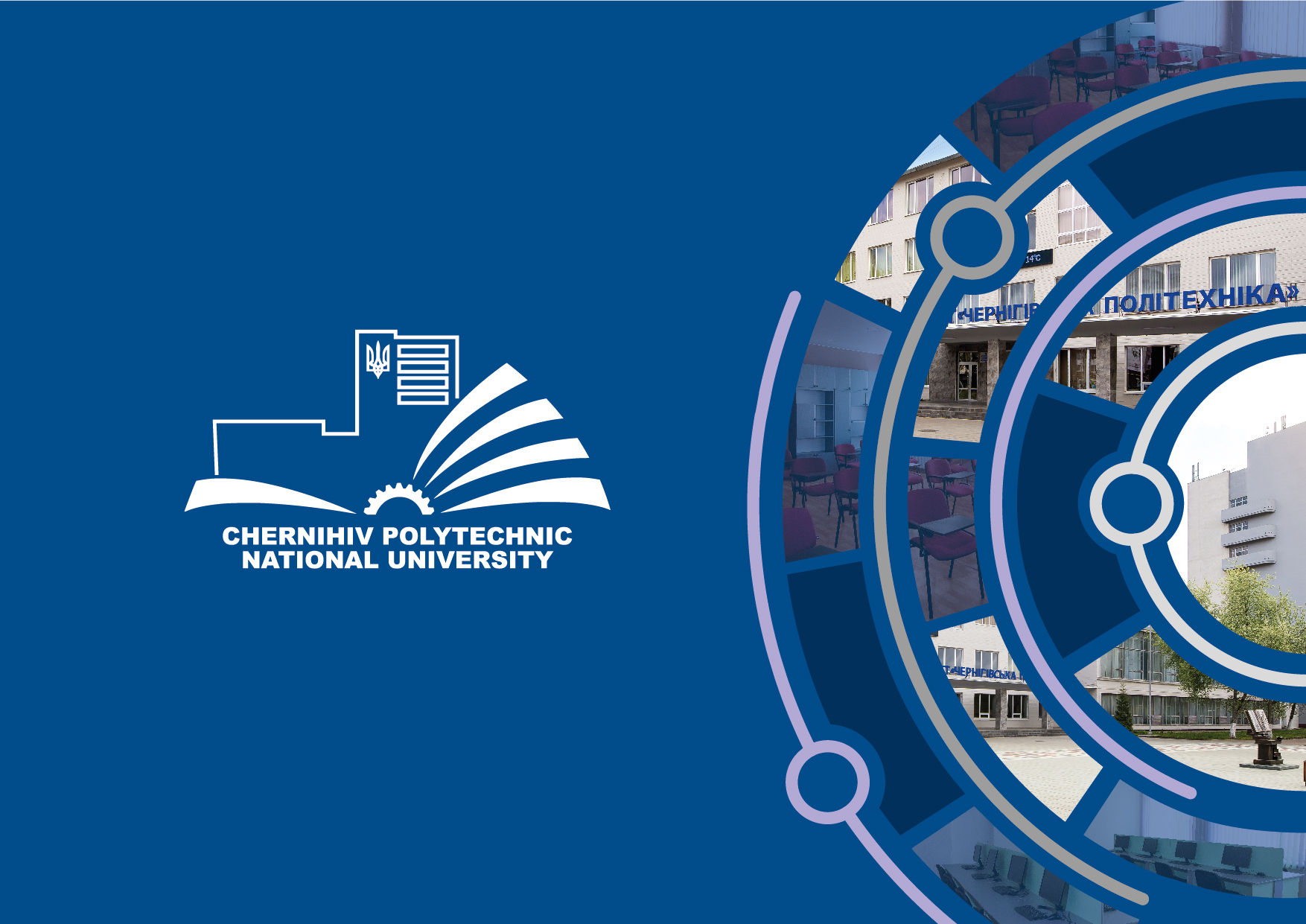 Вибіркові компоненти освітньої програми другого рівня вищої освіти (магістратура)
 “Дизайн візуальних комунікацій”
1 семестр
https://forms.office.com/e/t2iYHzv2hU
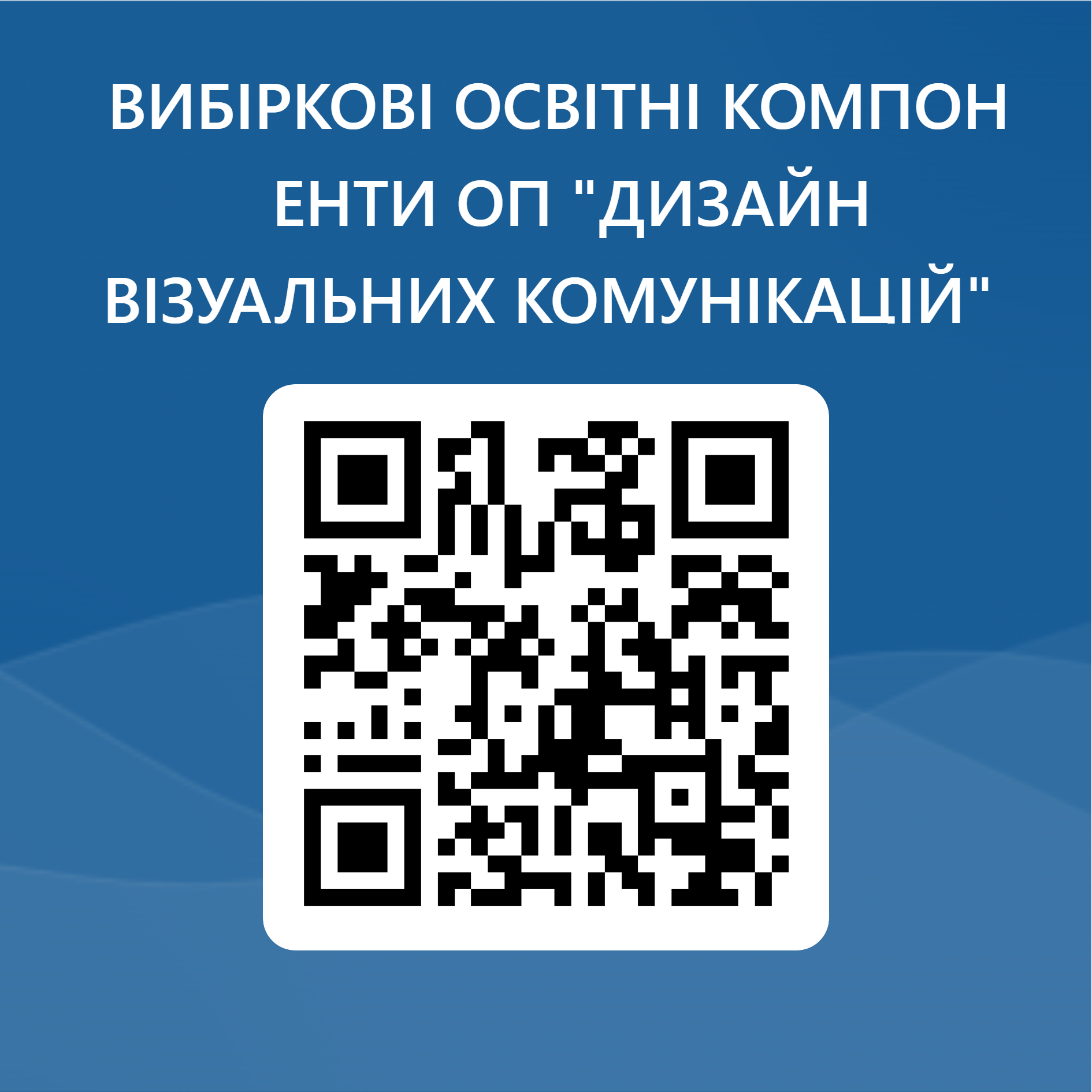 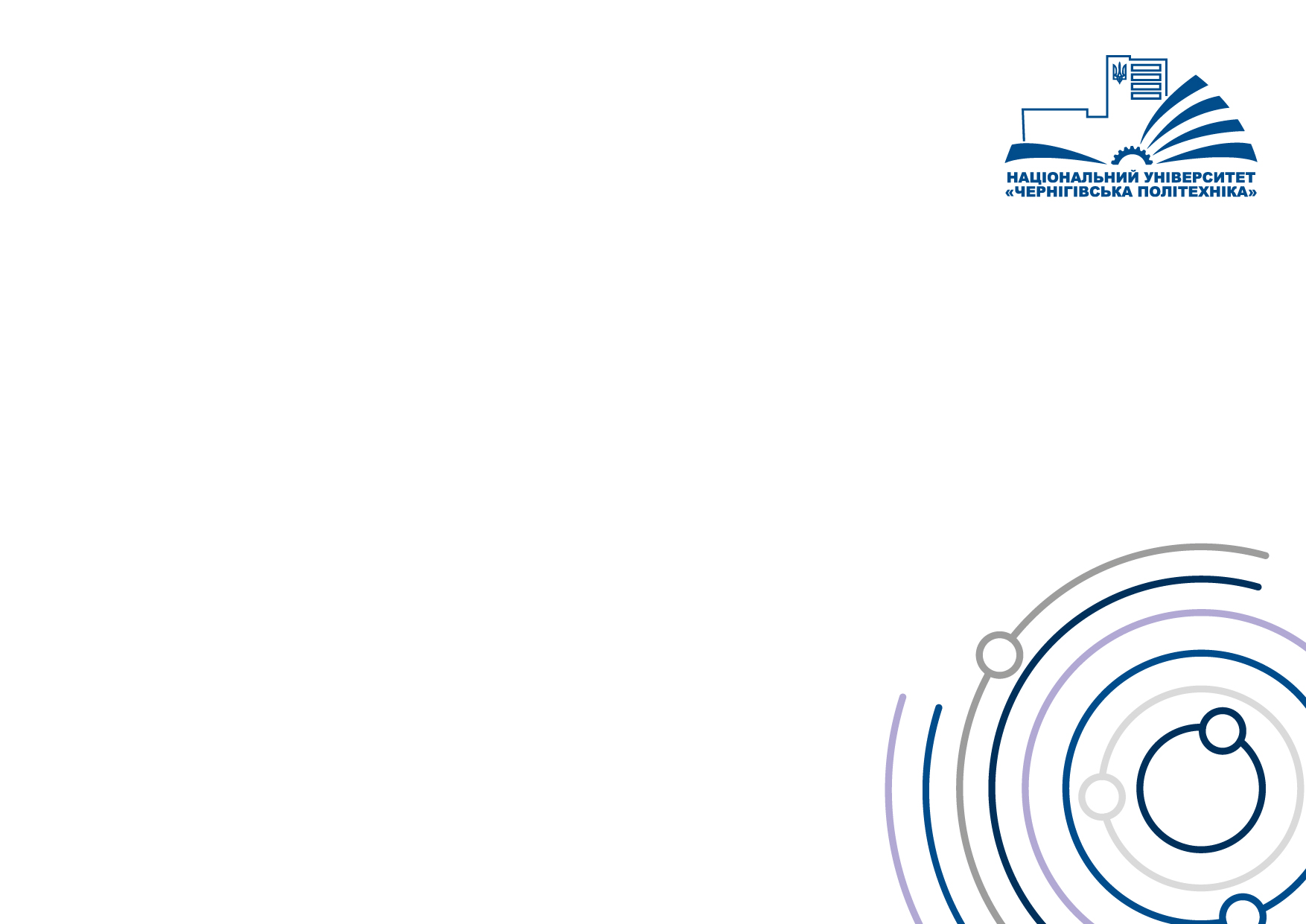 Навчальні дисципліни за вільним вибором здобувача вищої освіти 1 семестр :
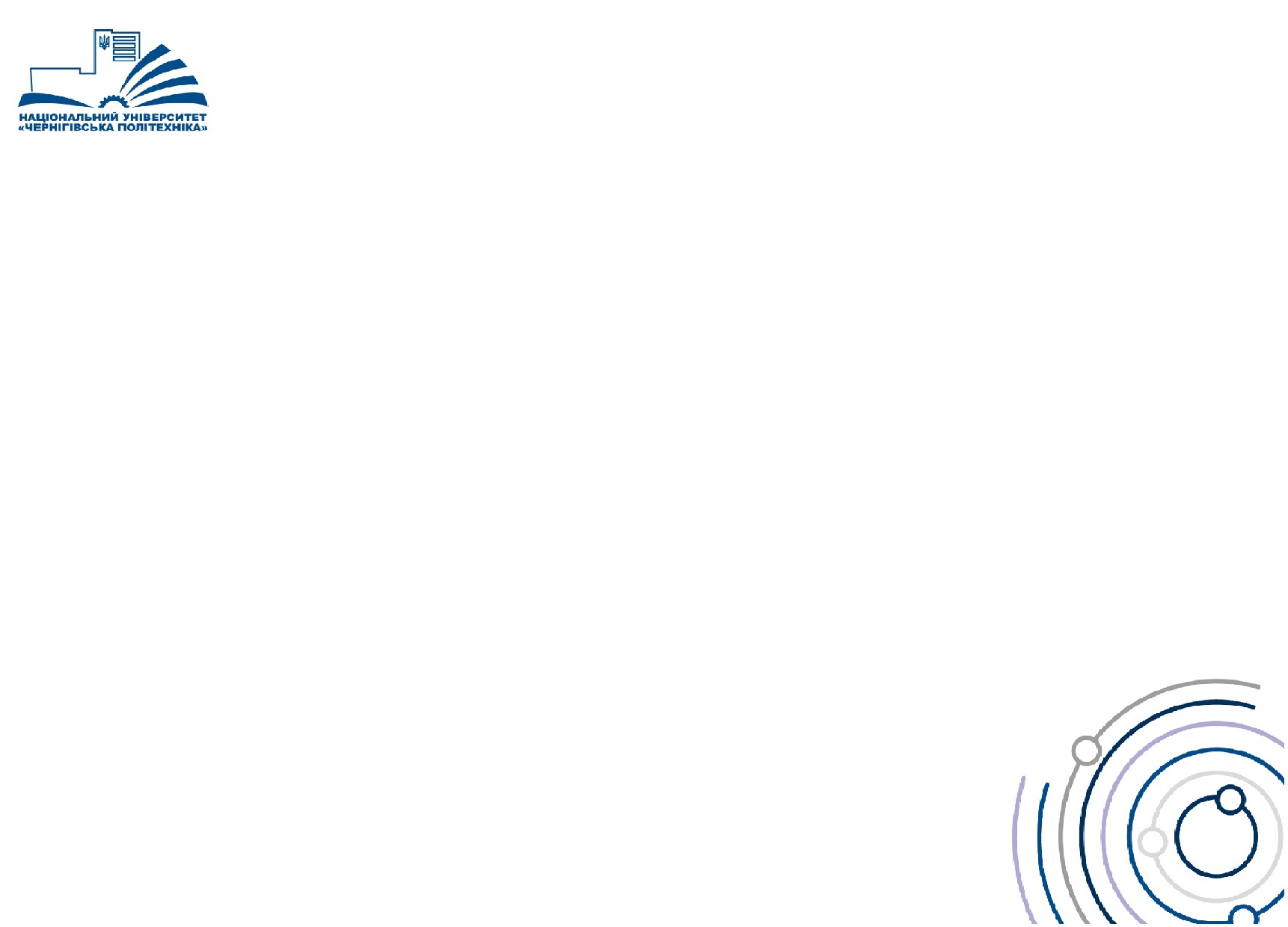 Метою вивчення дисципліни полягає в наданні студентам базових знань та навичок у сфері веб-розробки та веб-дизайну, використовуючи HTML і CSS. Надати студентам розуміння структури та синтаксису мови HTML (Hypertext Markup Language), яка визначає структуру та контент веб-сторінок. Навчити студентів основам мови CSS (Cascading Style Sheets), що відповідає за стиль, вигляд та макет веб-сторінок. Дати можливість студентам створювати базові веб-сайти, включаючи розмітку, текст, зображення та стилізацію. Сприяти розвитку творчого мислення у студентів, дозволяючи їм розробляти власний дизайн та концепції веб-сайтів.
Під час вивчення дисципліни здобувач вищої освіти (ЗВО) має набути або розширити наступні загальні (ЗКх) та спеціальні (СКх) компетентності, передбачені освітньою програмою:
ЗК 3 – Здатність спілкуватися з представниками інших професійних груп різного рівня. 
СК 6 – Здатність застосовувати у практиці дизайну виражальні художньо-пластичні можливості різних видів матеріалів, інноваційних методів і  технологій.
СК 7 – Здатність застосовувати засоби спеціального рисунка та живопису (за спеціалізаціями), а також методики використання апаратних і програмних засобів комп’ютерних технологій.
СК 9 –  Здатність створювати затребуваний на ринку та суспільно відповідальний продукт дизайну (товари і послуги).
Основними завданнями вивчення дисципліни “Веб-програмування та дизайн” є:
1)	Навчитися правильно використовувати HTML-теги для створення основної структури веб-сторінки: заголовки, абзаци, списки тощо.
2)	Ознайомлення з тегами форм для створення різноманітних форм на веб-сторінці (наприклад, контактні форми).
3)	Вивчення та практика вставлення зображень, відео та інших мультимедійних елементів за допомогою тегів.
4)	Навчання створення гіперпосилань для навігації між сторінками та сайтами.
5)	Вивчення засобів CSS для зміни кольорів, шрифтів, розмірів тексту та інших базових стилів.
6)	Практика використання різних селекторів для точного визначення елементів, які ви хочете стилізувати.
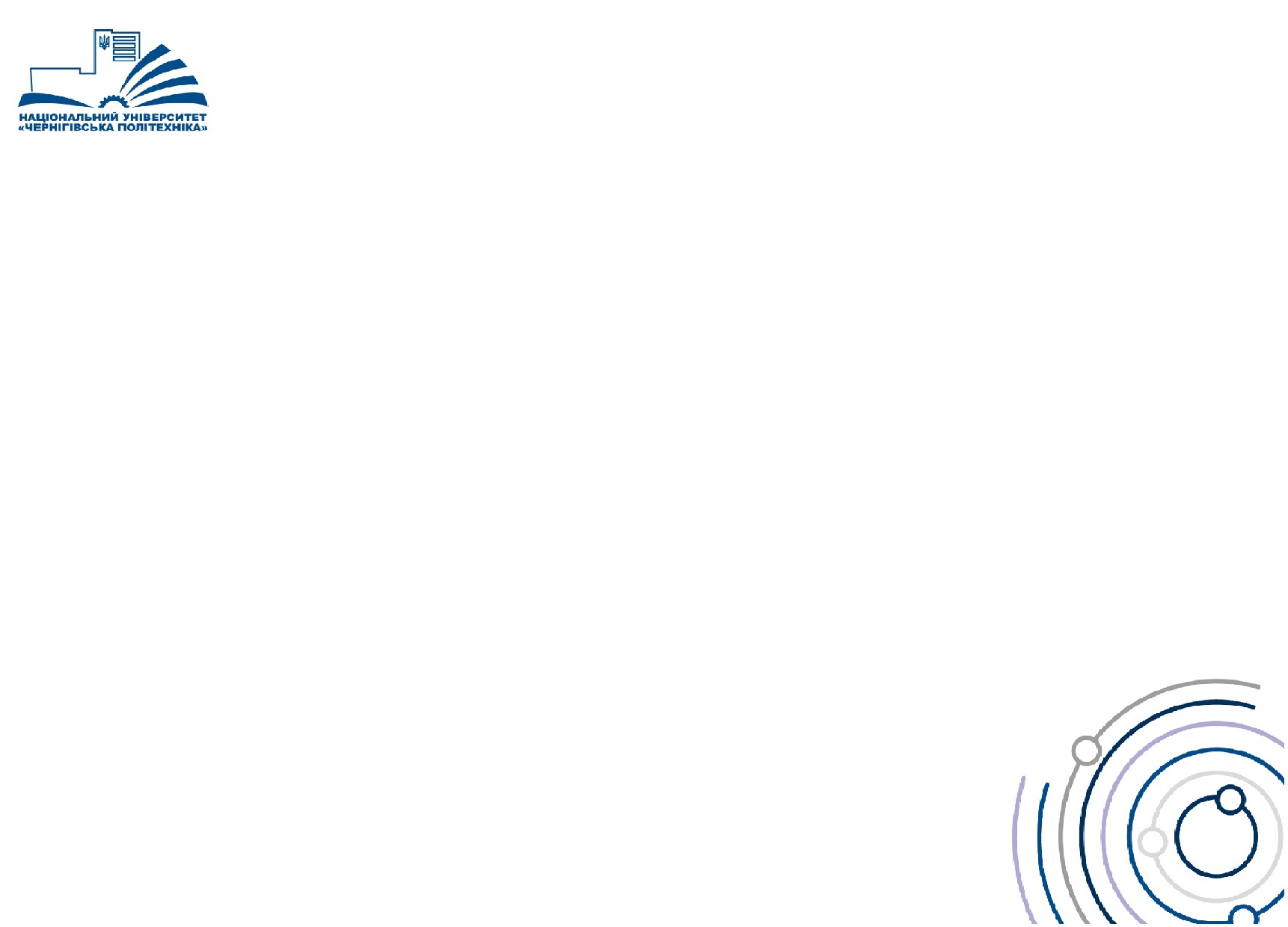 Основним завданням дисципліни є вивчення методів та технік представлення даних у вигляді візуальних елементів. Студенти матимуть можливість ознайомитися з основними принципами та методиками візуалізації даних, а також вивчити і застосовувати їх у контексті дизайну для ефективного візуального представлення різноманітних інформаційних наборів. 
Реалізація основного завдання передбачає:
–	вивчення інструментів та технологій для створення візуальних елементів, включаючи графіки, діаграми, карти та інші графічні засоби ;
–	 ознайомлення із засобами аналізу та інтерпретації даних для створення інформативних візуалізацій;
–	 розвиток творчих і аналітичних навичок у контексті вирішення завдань, пов'язаних із дизайном візуальних комунікацій з використанням візуалізації даних;
–	 виконання практичних завдань, які дозволяють студентам застосовувати отримані знання в реальних проектах та подальшому професійному розвитку.
Зміст дисципліни:
Визначення сутності віртуалізації даних та її роль у сучасному інформаційному середовищі. Огляд основних концепцій та підходів до віртуалізації даних. Розгляд етапів віртуалізації даних: від аналізу до реалізації. Огляд різних методів та підходів до віртуалізації даних.
 Вивчення сучасних інструментів та платформ для віртуалізації даних. Практичне використання інструментів для створення та управління віртуальними середовищами даних. Засоби та техніки візуалізації віртуалізованих даних. Практичні аспекти створення візуальних представлень віртуалізованих даних. Аналіз важливості захисту даних у віртуальних середовищах. Вивчення засобів забезпечення безпеки та конфіденційності віртуалізованих даних. Розгляд сучасних тенденцій та інновацій у віртуалізації даних. Аналіз перспектив використання віртуалізації даних у різних галузях.
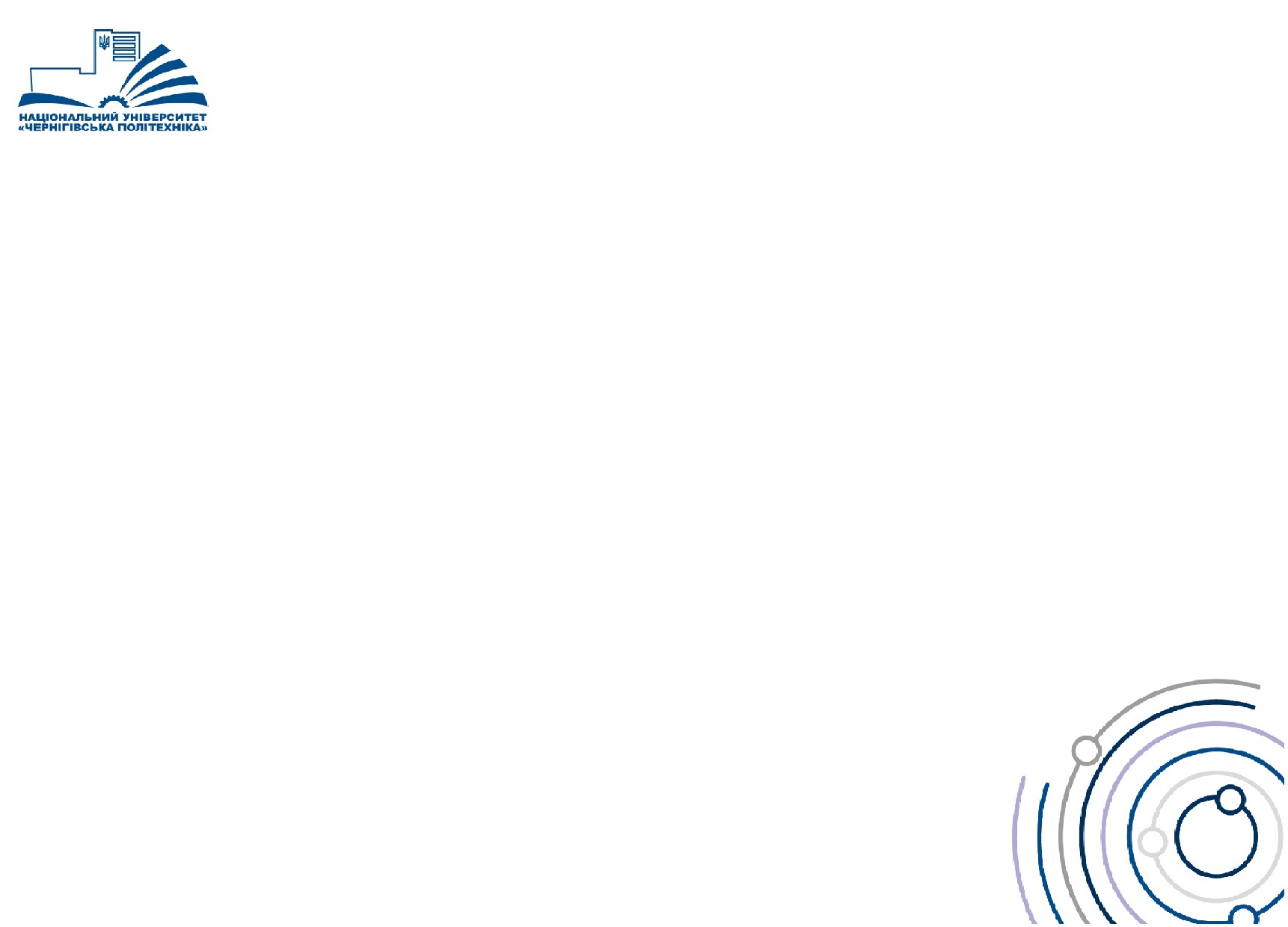 Основним завданням дисципліни є вивчення основних прийомів, методів та оволодіння навичками створення сучасних графічних проєктів.
Реалізація основного завдання передбачає:
– пошук креативних ідей;
– розробку авторської айдентики та фірмового стилю;
– створення візуальних образів айдентики тощо.

Метою вивчення дисципліни "Бренд, брендинг і айдентика" є формування системи базових знань та вмінь для розробки фірмового стилю, аналізу елементів і складових корпоративної айдентики та створення єдиних корпоративних стилістичних рішень.

Загальні та фахові компетентності, які повинні одержати слухачі курсу:
ЗК 1 Здатність генерувати нові ідеї (креативність).
ЗК 2 Вміння виявляти, ставити та розв’язувати проблеми.
ЗК 5 Здатність розробляти та керувати проєктами.
СК 9 Здатність створювати затребуваний на ринку та суспільно відповідальний продукт дизайну (товари і послуги).
СК 10 Вміння переконливо демонструвати споживчу привабливу культурну цінність та економічну вартість створеного креативного продукту.
 
Програмні результати навчання згідно з освітньо-професійною програмою:
ПРН 1 Генерувати ідеї для вироблення креативних дизайн-пропозицій, вибудовувати якісну та розгалужену систему комунікацій, застосовувати основні концепції візуальної комунікації у мистецькій та культурній сферах.
ПРН 5 Розробляти, формувати та контролювати основні етапи виконання проєкту.
ПРН 7 Критично осмислювати теорії, принципи, методи та поняття з різних предметних галузей для розв’язання завдань і проблем у галузі дизайну.
ПРН 17 Управляти процесом вироблення продукту дизайну (товарів і послуг) на різних етапах брендингу та ребрендингу (за спеціалізаціями).
ПРН 19 Уміння використовувати інструменти візуалізації і методології взаємодії зі споживачами, досліджувати їхні потреби, проєктувати клієнтоорієнтовані продукти і послуги.

Посилання на дисципліну в MOODLE: https://eln.stu.cn.ua/course/view.php?id=6661
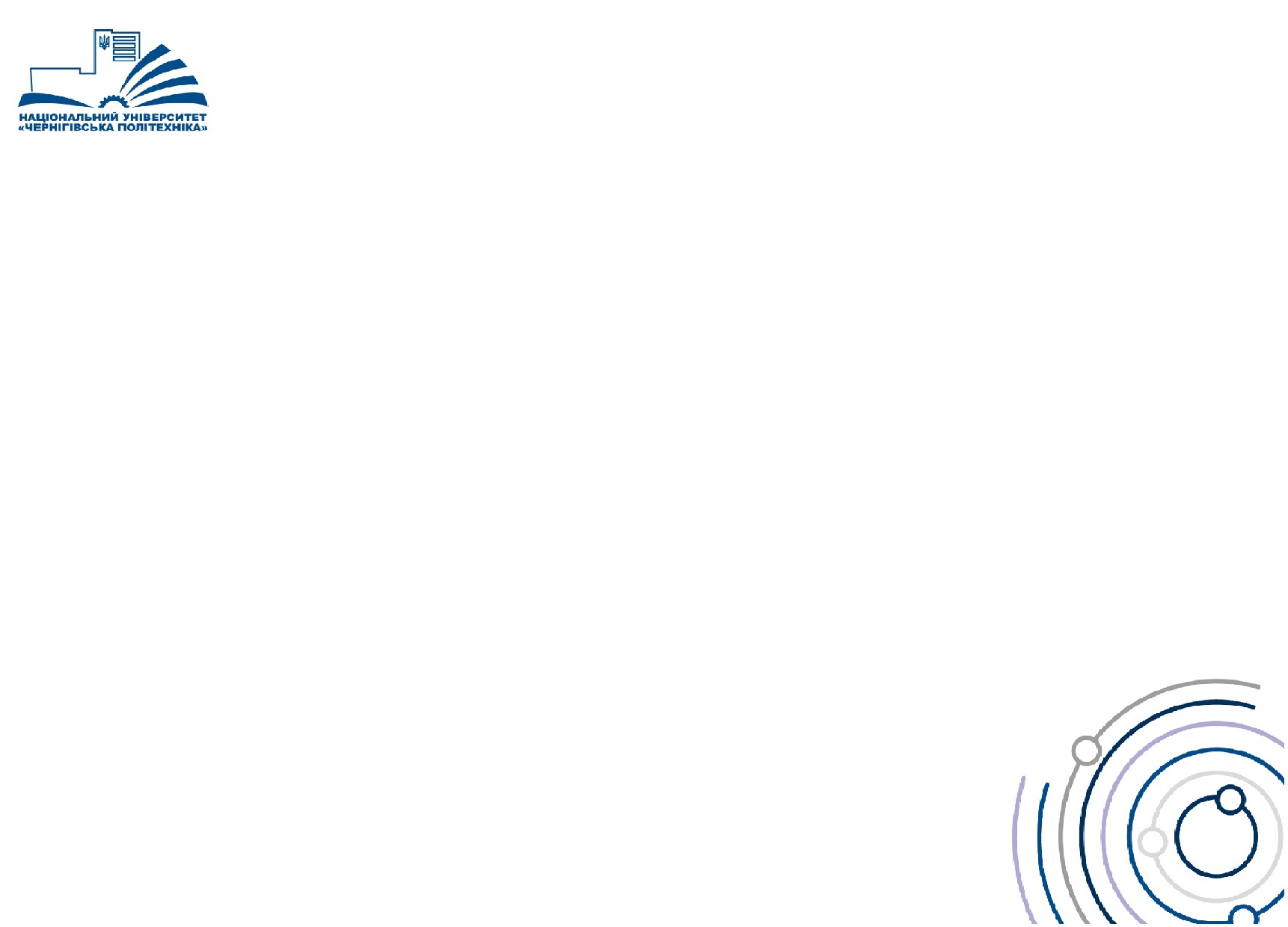 Основним завданням дисципліни є вивчення ефективних та стратегічних комунікаційних інструментів у сфері бізнесу.
Реалізація основного завдання передбачає:
- розуміння ролі дизайну в маркетингових стратегіях, здобувачі мають засвоїти, як дизайн може впливати на сприйняття продуктів чи послуг, як інструмент для підсилення брендів та привертання уваги цільової аудиторії.
- отримання стратегічного бачення використання дизайну для досягнення бізнес-цілей;
- ознайомлення з практичними кейсами та вивчення найефективніших методів використання дизайну для підвищення продажів, взаємодії з клієнтами та створення конкурентних переваг;
- розвиток креативних та аналітичних навичок;
- засвоєння практичних навичок в області дизайну, аналізу маркетингових даних та створення стратегій, які враховують вимоги ринку та поведінку споживачів;
- розуміння етичних аспектів у маркетинговому дизайні та розвиток навичок створення продуктів та стратегій, які сприяють сталому розвитку;
- засвоєння методів вимірювання та аналізу результатів маркетингових дизайн-стратегій для подальшого вдосконалення та управління ефективністю.
 
Метою вивчення дисципліни "Маркетинг в дизайні" є формування системи базових знань та вмінь у здобувачів для розуміння взаємодії маркетингових стратегій і дизайну для досягнення успішних бізнес-цілей.
 
Загальні та фахові компетентності, які повинні одержати слухачі курсу:
ЗК 1– Здатність генерувати нові ідеї (креативність).
ЗК 2– Вміння виявляти, ставити та розв’язувати проблеми.
ЗК 5– Здатність розробляти та керувати проєктами.
СК 8 – Здатність вести ефективну економічну діяльність у сфері дизайну.
СК 10 – Вміння переконливо демонструвати споживчу привабливу культурну цінність та економічну вартість створеного креативного продукту.

Програмні результати навчання згідно з освітньо-професійною програмою:
        	ПРН 3– Обирати певну модель поведінки при спілкуванні з представниками інших професійних груп різного рівня.
ПРН 5– Розробляти, формувати та контролювати основні етапи виконання проєкту.
ПРН 7– Критично осмислювати теорії, принципи, методи та поняття з різних предметних галузей для розв’язання завдань і проблем у галузі дизайну.
ПРН 16– Формувати дизайн-маркетингову стратегію позиціонування та просування продуктів дизайну (товарів і послуг) на внутрішньому та глобальному ринках.
ПРН 19– Уміння використовувати інструменти візуалізації і методології взаємодії зі споживачами, досліджувати їхні потреби, проєктувати клієнтоорієнтовані продукти і послуги.     

Посилання на дисципліну в MOODLE: https://eln.stu.cn.ua/course/view.php?id=7522
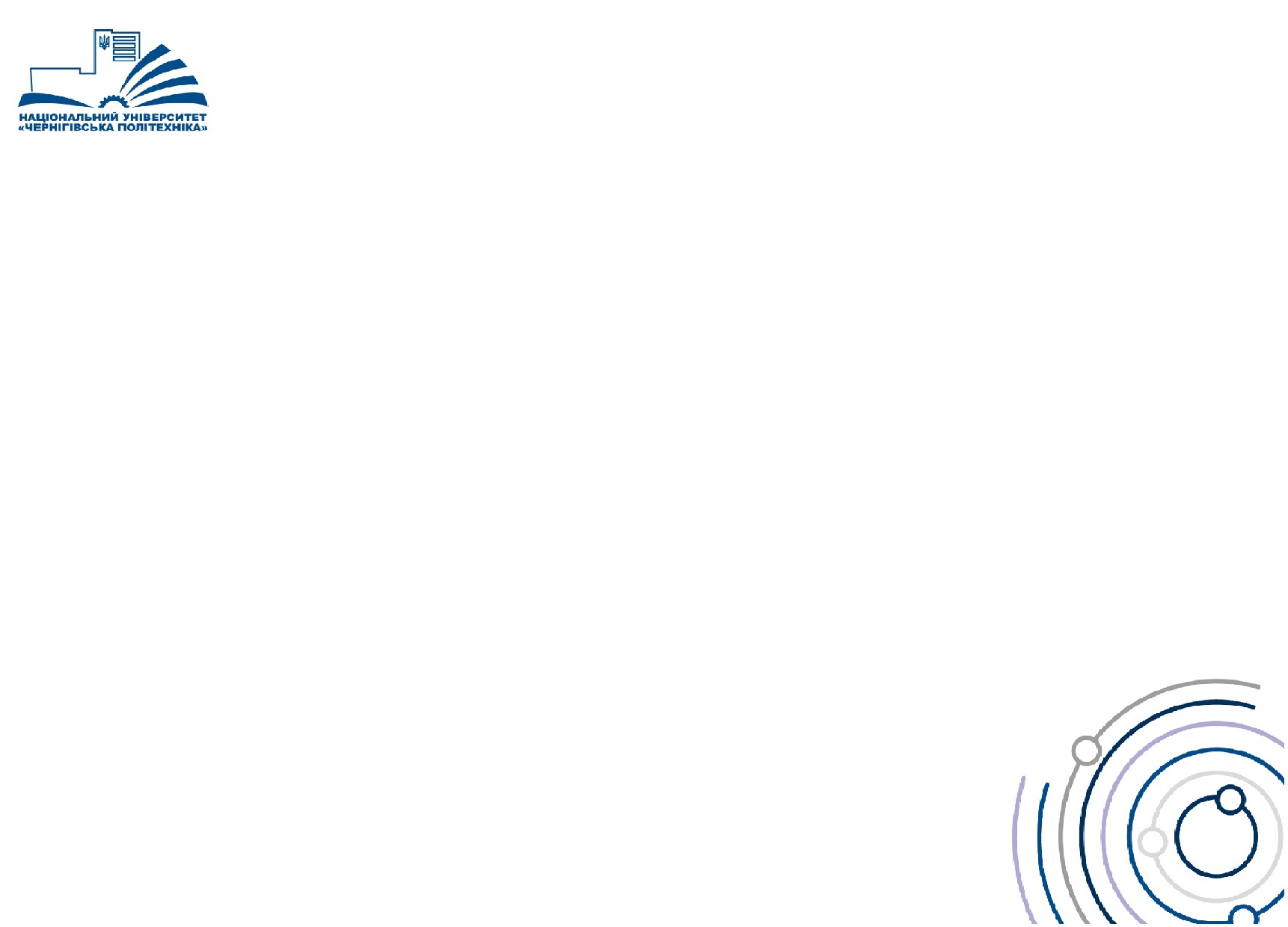 Курс «Теорія шрифту»  спрямований на вивчення та практичне засвоєння основ шрифтового та типографічного мистецтва. Складається з теоретичної та практичної частин. Шрифт є носієм двох функцій: інформаційної і художньо-естетичної. Можливості посилення впливу шрифту закладені в його естетичних якостях, виразних можливостях художньої форми. Ці його якості освоюються дисципліною «Теорія шрифту» і знаходять застосування у творчій практиці дизайнерів-графіків. 
Загальні та фахові компетентності, які повинні одержати слухачі курсу:
СК 2 Здатність проведення проєктного аналізу усіх впливових чинників і складових проєктування та формування авторської концепції проєкту.
СК 3 Здатність розуміти і використовувати причинно-наслідкові зв’язки у розвитку дизайну та сучасних видів мистецтв.
СК 7 Здатність застосовувати засоби спеціального рисунка та живопису (за спеціальностями, а також методики використання апаратних і програмних засобів комп’ютерних технологій.
Програмні результати навчання згідно з освітньо-професійною програмою:
ПРН 1 Генерувати ідеї для вироблення креативних дизайн-пропозицій. вибудовувати якісну 
та розгалуджену систему комунікацій, застосовувати основні концепції візуальної комунікації
у мистецьких та культурних сферах.
ПРН 9 Застосовувати методику концептуального проєктування та здійснювати процес 
проєктування з урахуванням сучасних технологій і конструктивних вирішень, а також 
функціональних та естетичних вимог до об’єкта дизайну.
ПРН 14 Застосовувати інноваційні методи і технології роботи з матеріалом (за спеціалізаціями).
ПРН 15 Представляти концептуальне вирішення об’єктів дизайну засобами новітніх технологій,
 застосовувати прийоми графічної подачі при розв’язанні художньо-проєктних завдань
 (за спеціалізаціями).
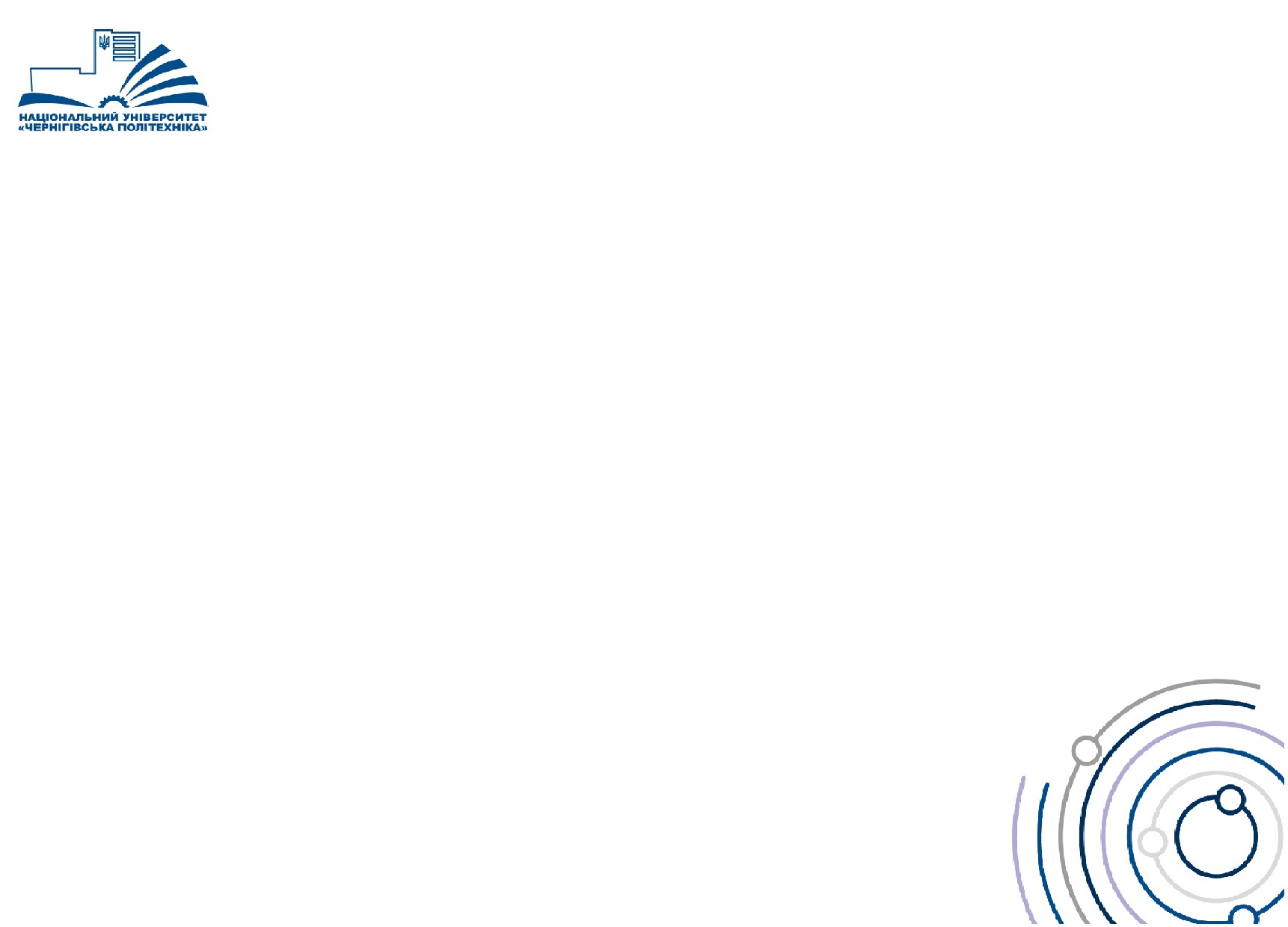 Дисципліна «Проєктна типографіка» забезпечує підготовку студентів до майбутньої професійної діяльності в умовах сучасної поліграфії, готує студентів до вивчення взаємопов'язаних професійно-орієнтованих питань щодо розроблення макетів поліграфічних та мультимедійних видань з дотриманням правил класичної та екранної типографіки. Типографіка – це мистецтво, і ремесло, і набір правил, які використовують шрифти і засоби оформлення для досягнення однієї мети – зробити текст найбільш інформативним. 
Загальні та фахові компетентності, які повинні одержати слухачі курсу:
СК 1  Здатність здійснювати концептуальне проєктування об’єктів дизайну з урахуванням функціональних, технічних, технологічних, екологічних та естетичних вимог (за спеціалізацією).
СК 6  Здатність застосовувати у практиці дизайну виражальні художньо-пластичні можливості різних видів матеріалів, інноваційних методів і технологій.
СК 7 Здатність застосовувати засоби спеціального рисунка та живопису (за спеціальностями, а також методики використання апаратних і програмних засобів комп’ютерних технологій.
Програмні результати навчання згідно з освітньо-професійною програмою:
ПРН 9 Застосовувати методику концептуального проєктування та здійснювати процес 
проєктування з урахуванням сучасних технологій і конструктивних вирішень, а також 
функціональних та естетичних вимог до об’єкта дизайну.
ПРН 14 Застосовувати інноваційні методи і технології роботи з матеріалом (за спеціалізаціями).
ПРН 15 Представляти концептуальне вирішення об’єктів дизайну засобами новітніх технологій,
 застосовувати прийоми графічної подачі при розв’язанні художньо-проєктних завдань
 (за спеціалізаціями).
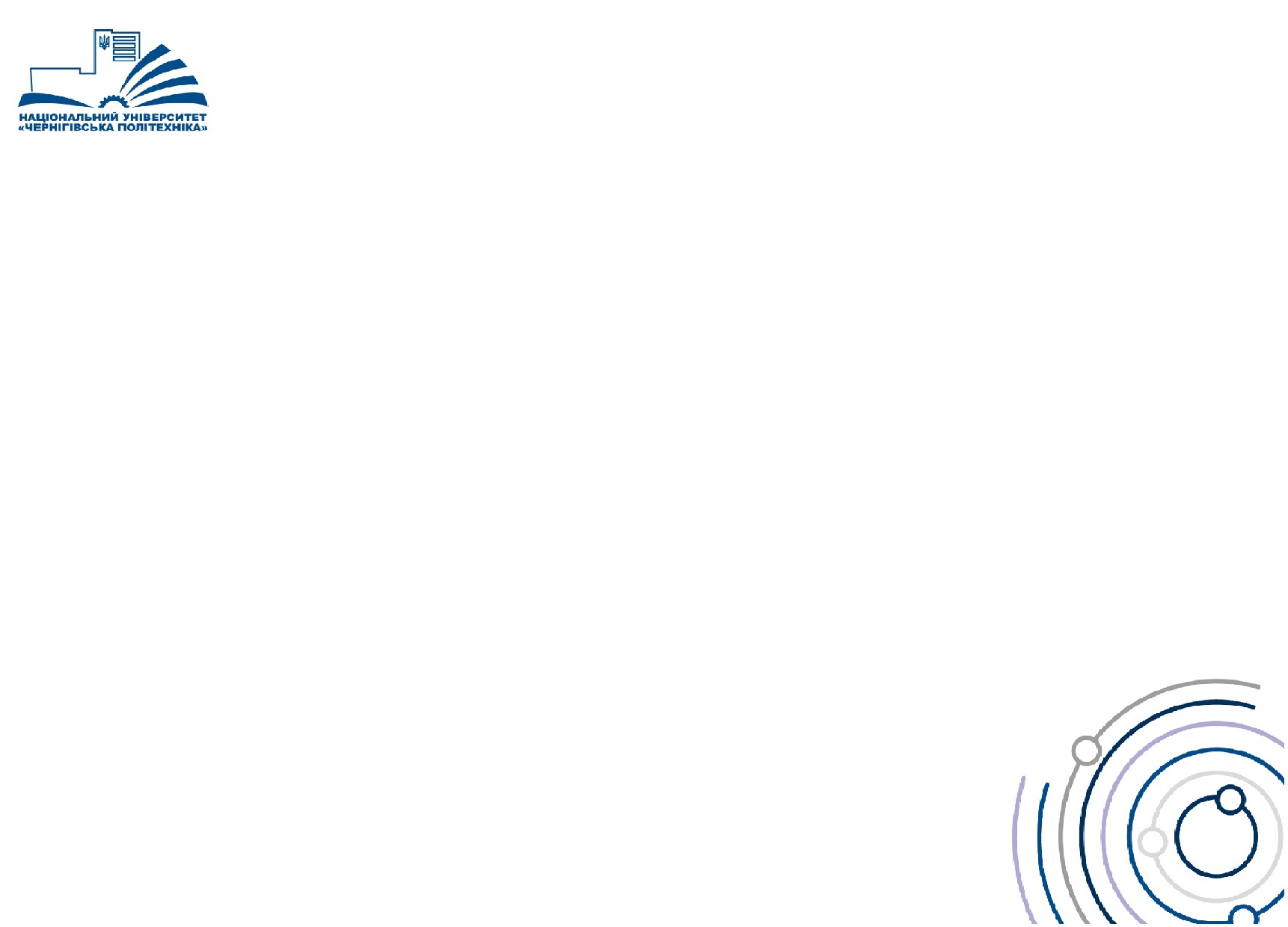 Візуальна мова є засобом спілкування та орієнтування і долає міжкультурні кордони у сучасному житті, насиченому значною кількістю інформації. Ефективність використання різних знаків і символів залежить від фахової підготовки дизайнерів-графіків. Поняття візуальної комунікації означає інформаційний комплекс, до якого належать вказівники орієнтації у певному просторі, системи знаків та піктограм тощо. Інформаційно-графічні компетенції є одними з ключових компетенцій дизайн-освіти. 
Загальні та фахові компетентності, які повинні одержати слухачі курсу:
ЗК 6 Здатність діяти соціально відповідально та свідомо.
СК 1 Здатність здійснювати концептуальне проєктування об’єктів дизайну з урахуванням функціональних. технічних, технологічних екологічних таестетичних вимог (за спеціалізацією).
СК 2 Здатність проведення проєктного аналізу усіх впливових чинників і складових проєктування та формування авторської концепції проєкту.
СК 7 Здатність застосовувати засоби спеціального рисунка та живопису (за спеціальностями), а також методики використання апаратних і програмних засобів комп’ютерних технологій.
Програмні результати навчання згідно з освітньо-професійною програмою:
ПРН 2 Розробляти науково-обгрунтовану концепцію для розв’язання фахової проблеми.
ПРН 6 Формувати проєктні складові у межах проєктних концепцій; володіти художніми 
та мистецькими формами соціальної відповідальності.
ПРН 8 Здійснювати передпроєктний аналіз з урахуванням усіх вагомих чинників, що 
впливають на об’єкт проєктування; формулювати авторську концепцію проєкту.
ПРН 9 Застосовувати методику концептуального проєктування та здійснювати процес 
проєктування з урахуванням сучасних технологій і конструктивних вирішень, а також функціональних та естетичних вимог до об’єкта дизайну.
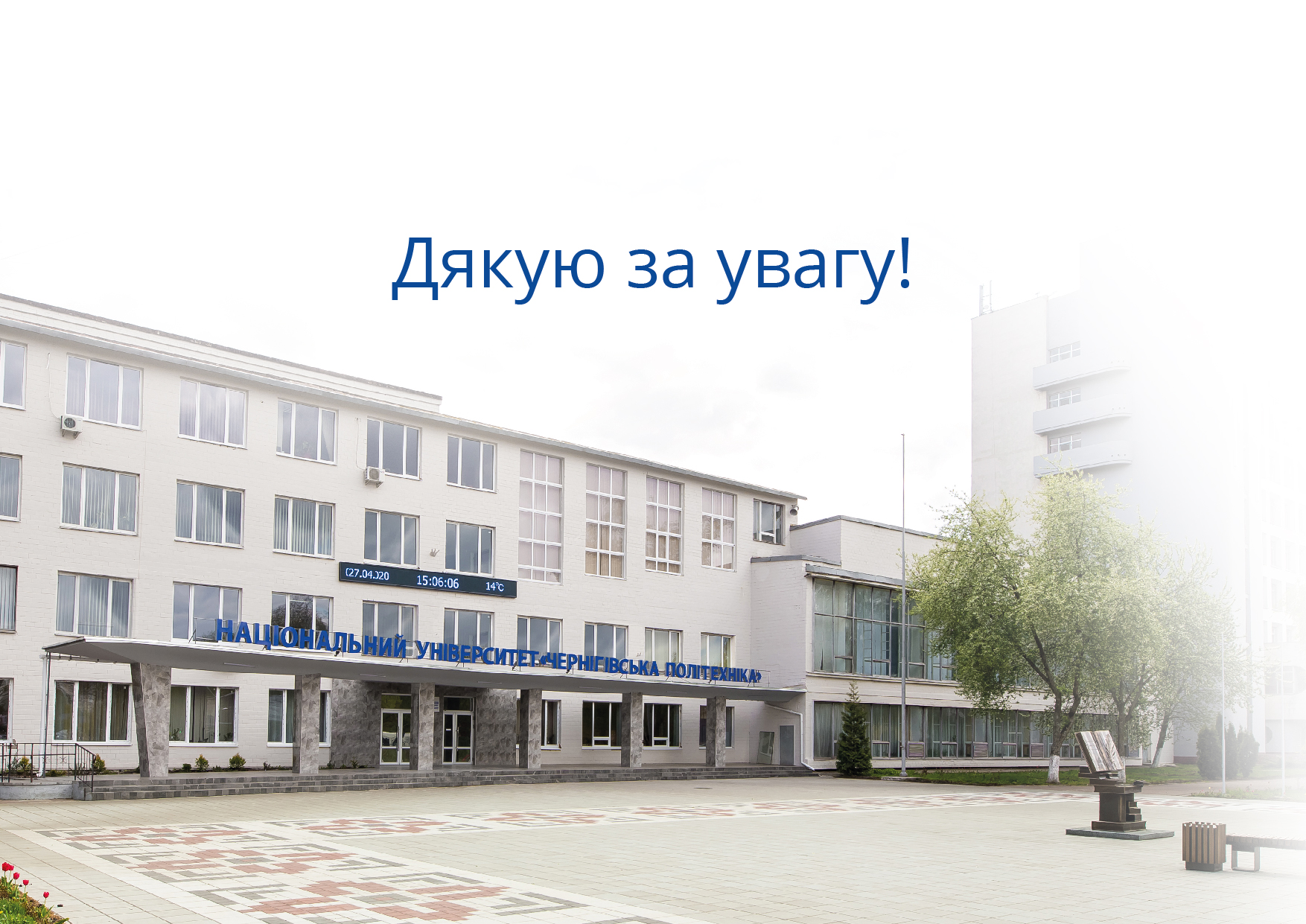